サンプル問題（学芸国際英語）
環境問題
LEO
A Warning World
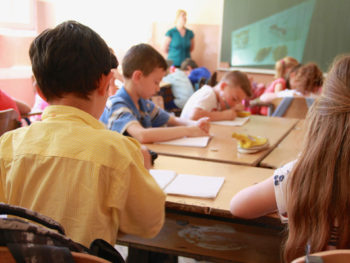 画像の挿入
ありがとうございました
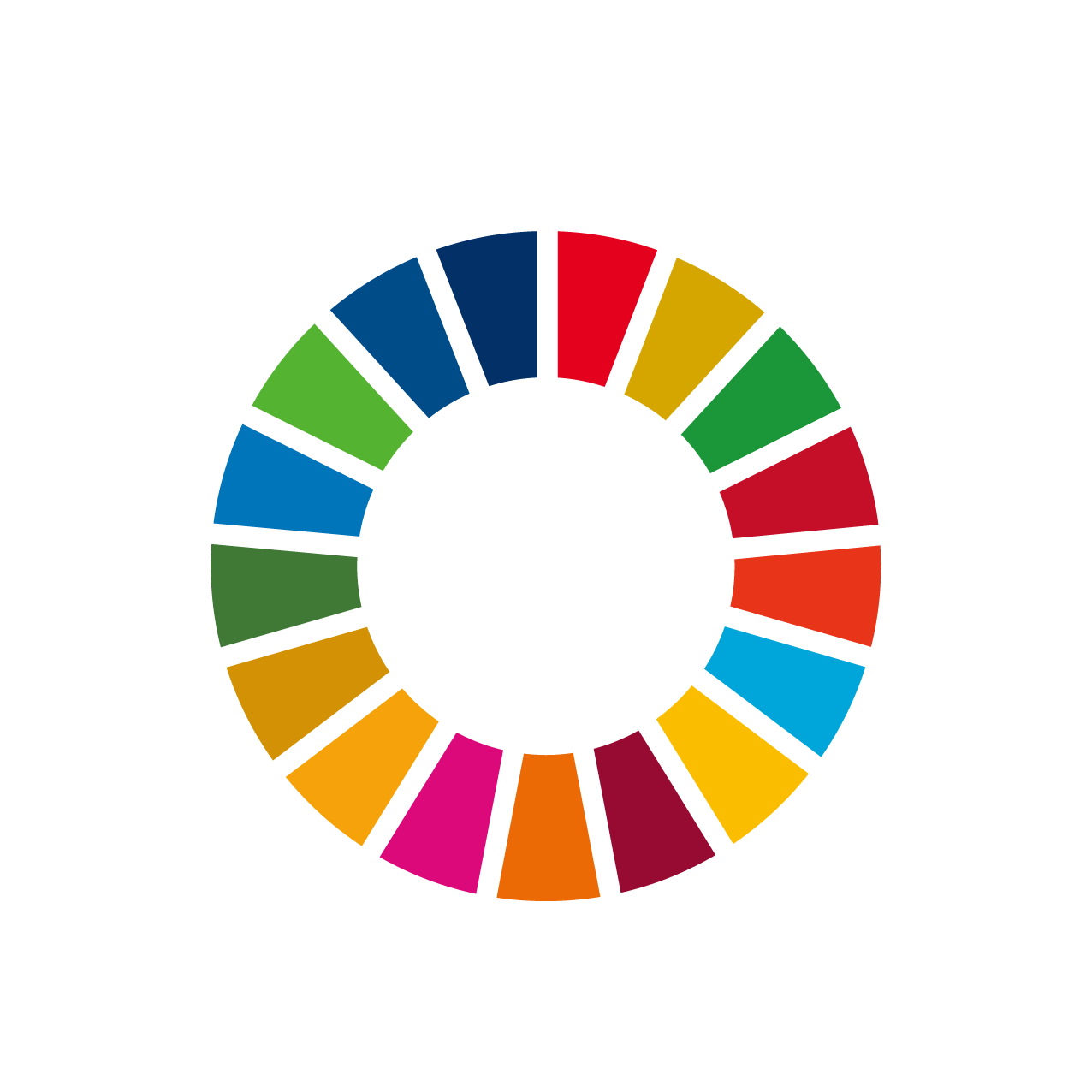